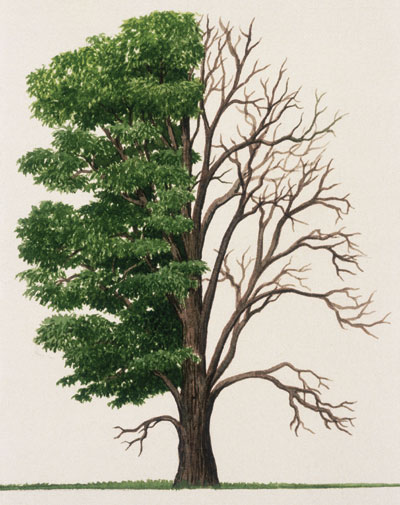 LIFE VS. DEATH
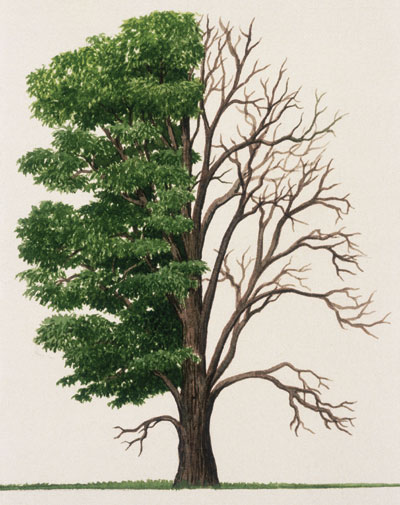 LIFE VS. DEATH
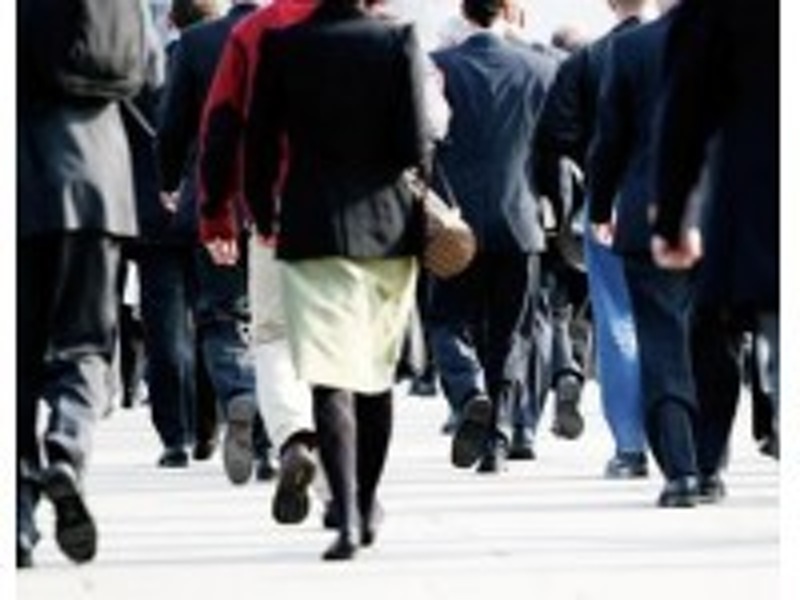 The Walking Dead (Eph. 2:1-3)
Dead while living (I Tim.5:6)
The Life God Promises
“Life Eternal” (I Jn. 2:25)
The Life God Promises
“Life Eternal” (I Jn. 2:25)
Made Known by the “Word of life”                           (I Jn. 1-2; John 1:1, 14)
The Life God Promises
“Life Eternal” (I Jn. 2:25)
Made Known by the “Word of life”                           (I Jn. 1-2; John 1:1, 14)
An “eternal promise” (Titus 1:2)
The Life God Promises
“Life Eternal” (I Jn. 2:25)
Made Known by the “Word of life”                           (I Jn. 1-2; John 1:1, 14)
An “eternal promise” (Titus 1:2)
Quality of Life that inspires hope – reserved in Heaven (I Peter 1:3-4, I Tim. 1:1)
The Life God Promises
“Life Eternal” (I Jn. 2:25)
Made Known by the “Word of life”                           (I Jn. 1-2; John 1:1, 14)
An “eternal promise” (Titus 1:2)
Quality of Life that inspires hope – reserved in Heaven (I Peter 1:3-4, I Tim. 1:1)
Found Only In Jesus Christ (I Jn. 4:9, 5:11-12)
We Have Eternal Life Now
Not the quality of life in the promised “glorified state” – “world to come”              (Lk. 18:30)
But the nature of life that begins when we are made “alive” from being in dead in sin  (Eph. 2:5)
We Have Eternal Life Now
Not the quality of life in the promised “glorified state” – “world to come”              (Lk. 18:30)
But the nature of life that begins when we are made “alive” from being in dead in sin  (Eph. 2:5)
Jesus contrasts the physical with the spiritual (Jn. 11:25-26)
We Have Eternal Life Now
Conditional:
Begins with confessing Jesus to be the Christ, the Son of the Living God – Baptized in the name of Jesus Christ (Acts 8:35-38, 2:38)
We Have Eternal Life Now
Conditional:
Begins with confessing Jesus to be the Christ, he Son of the Living God – Baptized in the name of Jesus Christ (Acts 8:35-38, 2:38)
Continues as we continue to submit to the authority of the Son of God – abiding in His doctrine- not losing our “full reward”        (2 Jn. 8,9).
Eternal Life – Love of our Brethren
Manifests that one has “passed out of death” into “life” (I Jn. 3:14, cf. I Jn. 2:9)
Eternal Life – Love of our Brethren
Manifests that one has “passed out of death” into “life” (I Jn. 3:14, cf. I Jn. 2:9)
He that does not love his brethren “abideth in death” (I Jn. 3:14)
Eternal Life – Love of our Brethren
Manifests that one has “passed out of death” into “life” (I Jn. 3:14, cf. I Jn. 2:9)
He that does not love his brethren “abideth in death” (I Jn. 3:14)
He that does not love his brother is a murderer – no “eternal life” abiding in him    (I Jn. 3:15)
Eternal Life – Love of our Brethren
Manifests that one has “passed out of death” into “life” (I Jn. 3:14, cf. I Jn. 2:9)
He that does not love his brethren “abideth in death” (I Jn. 3:14)
He that does not love his brother is a murderer – no “eternal life” abiding in him    (I Jn. 3:15)
The anger and resentment forbidden that leads to murder (Matt.5:21-22; Titus 3:3-5)
Eternal Life – Love of our Brethren
Manifests that one has “passed out of death” into “life” (I Jn. 3:14, cf. I Jn. 2:9)
He that does not love his brethren “abideth in death” (I Jn. 3:14)
He that does not love his brother is a murderer – no “eternal life” abiding in him (I Jn. 3:15)
The anger and resentment forbidden that leads to murder (Matt.5:21-22; Titus 3:3-5)
Must not ignore the needs of the “least of our brethren” – eternal punishment (Matt.25: 40, 45, 46)
Prayer
We can “ask” according to the “will of God” with the confidence  that He “hears us”          (I Jn. 5:14)
Prayer
We can “ask” according to the “will of God” with the confidence  that He “hears us”          (I Jn. 5:14)
We know “if He hears us” we have “the petitions”  we have “asked” of Him                       (I Jn. 5:15)
Prayer
We can “ask” according to the “will of God” with the confidence  that He “hears us”   (I Jn. 5:14)
We know “if He hears us” we have “the petitions”  we have “asked” of Him                       (I Jn. 5:15)
The boldness or confidence of receiving our petitions hinges upon praying “according to the will of God” ; Keeping His commandments; doing what is pleasing in His sight (I Jn. 3:22)
Life Vs. Death – Intercessory Prayer
Praying for one who “has sinned” (I Jn. 5:16)
What is the will of God ?
Life Vs. Death – Intercessory Prayer
Praying for one who “has sinned” (I Jn. 5:16)
What is the will of God ?
Pray for one who sins “not unto death”
Do not pray for one who sins “unto death”    (I Jn. 5:16)
Life Vs. Death – Intercessory Prayer
Praying for one who “has sinned” (I Jn. 5:16)
What is the will of God ?
Pray for one who sins “not unto death”
Do not pray for one who sins “unto death”    (I Jn. 5:16)
You can “see” the difference  between the two:  The sin which one is willing to confess and repent of  – the sin one is not willing to confess or repent of
Life Vs. Death – Intercessory Prayer
Jeremiah: “Therefore pray not thou for this people, neither lift up cry nor prayer for them, neither make intercession to me; for I will not hear thee” (Jer. 7:16)
Life Vs. Death – Intercessory Prayer
Jeremiah: “Therefore pray not thou for this people, neither lift up cry nor prayer for them, neither make intercession to me; for I will not hear thee” (Jer. 7:16)
Not willing to repent or turn from their idolatry (Jer. 7:17-20)
Life Vs. Death – Intercessory Prayer
Peter’s exhortation: “repent therefore of this thy wickedness, and pray the Lord, if perhaps the thought of thy heart shall be forgiven thee” (Acts 8:22)
Life Vs. Death – Intercessory Prayer
Peter’s exhortation: “repent therefore of this thy wickedness, and pray the Lord, if perhaps the thought of thy heart shall be forgiven thee” (Acts 8:22)
Peter’s view of Simon’s one sin: “For I see that thou art in the gall of bitterness and the bond of iniquity (Acts 8:23)
Life Vs. Death – Intercessory Prayer
Peter’s exhortation: “repent therefore of this thy wickedness, and pray the Lord, if perhaps the thought of thy heart shall be forgiven thee” (Acts 8:22)
Peter’s view of Simon’s one sin: “For I see that thou art in the gall of bitterness and the bond of iniquity (Acts 8:23)
Simon: “Pray for me to the Lord that none of these things which ye have spoken come upon me” (Acts 8:24)
Eternal Life vs. Eternal Death
Pray for one who does “not sin unto death” – God will “give him life” (I Jn. 5:16)
Eternal Life vs. Eternal Death
Pray for one who does “not sin unto death” – God will “give him life” (I Jn. 5:16)
Simon under the curse of the gall of bitterness and bond of iniquity – will come upon you  - unto eternal death (cf. Deut. 29:18-20)
Eternal Life vs. Eternal Death
Pray for one who does “not sin unto death” – God will “give him life” (I Jn. 5:16)
Simon under the curse of the gall of bitterness and bond of iniquity – will come upon you  - unto eternal death (cf. Deut. 29:18-20)
We can pray for our brother who repents – God will restore Him to  the eternal life promised from the Father in Christ
The Beginning of Jesus’ Coming and Ministry    (I Jn. 1:1, 2:24; 2:7, 5:6)
Not Ignoring the Devil’s Character (I Jn. 3:8)
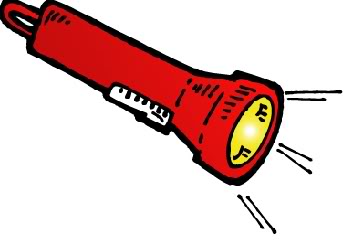 John’s Focus
The Beginning of Jesus’ Coming and Ministry    (I Jn. 1:1, 2:24; 2:7, 5:6)
Not Ignoring the Devil’s Character (I Jn. 3:8)
Keeping on Walking In the Light  (I Jn. 1:7)
Not Ignoring Occasional Sin
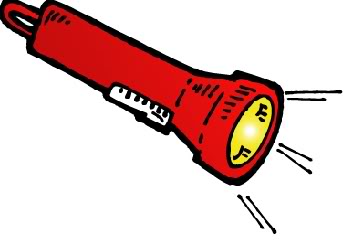 John’s Focus
The Beginning of Jesus’ Coming and Ministry    (I Jn. 1:1, 2:24; 2:7, 5:6)
Not Ignoring the Devil’s Character (I Jn. 3:8)
Keeping on Walking In the Light  (I Jn. 1:7)
Not Ignoring Occasional Sin
The Practice of Sin         (I Jn. 3:9)
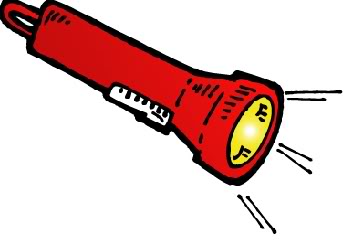 John’s Focus
The Practice of Righteousness               (I Jn. 2:29, 3:7)
The Beginning of Jesus’ Coming and Ministry    (I Jn. 1:1, 2:24; 2:7, 5:6)
Not Ignoring the Devil’s Character (I Jn. 3:8)
Keeping on Walking In the Light  (I Jn. 1:7)
Not Ignoring Occasional Sin
The Practice of Sin         (I Jn. 3:9)
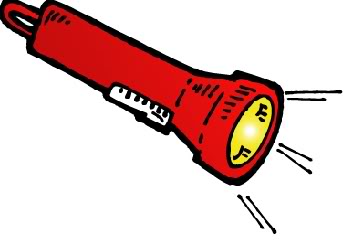 John’s Focus
The Practice of Righteousness               (I Jn. 2:29, 3:7)
Not Ignoring the Serious Consequences of One Sin: Death
Eternal Life – Eternal Death (I Jn. 1:3; 5:11-13, 20, 5:16)